Chapter 10: Appendix
v1.0, 10 December 2022 | EM-121011

For Healthcare Professionals only 
Developed under the mentorship of the Asian Organization for Crohn's & Colitis
Supported by Janssen Asia Pacific, a division of Johnson and Johnson International (Singapore) Pte. Ltd. Editorial development by Transform Medical Communications, New Zealand

© Janssen Asia Pacific, a division of Johnson & Johnson International (Singapore) Pte. Ltd.
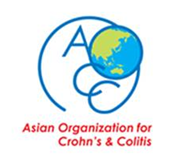 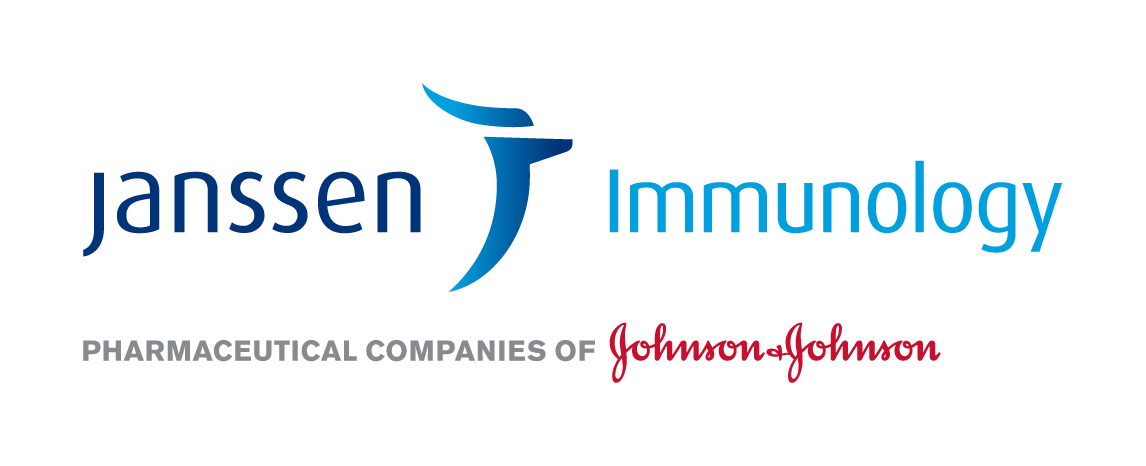 About IUS Primer module
IUS Primer module was created for training gastroenterologists in Asia on adopting Intestinal Ultrasound (IUS) for the diagnosis and management of Inflammatory Bowel Disease 

Transform Medical Communications was commissioned by Janssen Asia Pacific for the development of this educational module under the guidance of IUS Primer working group members and AOCC. The division of Janssen responsible for developing the module is from medical education that follows strict non-promotional and educational guidance. 

The development of the module was funded by Janssen Asia Pacific, a division of Johnson and Johnson International (Singapore) Pte. Ltd. in 2022. Non-commercial use of this module is permitted without any further permission, provided credit for the content is clearly attributed to Janssen Asia Pacific.
AOCC: Asian Organization for Crohn's & Colitis; IUS: Intestinal ultrasound.
2
Special thanks to IUS Primer AOCC working group members
A/Prof. Ren MAO
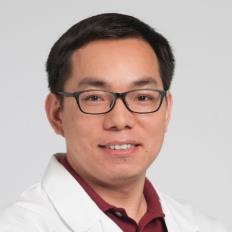 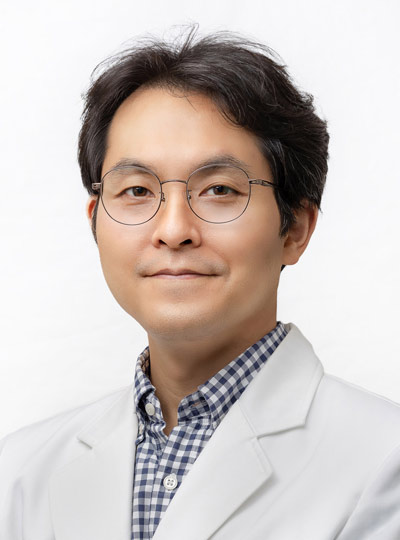 Prof. Eun Soo KIM
First Affiliated Hospital of Sun Yat-sen University
Kyungpook National University
KOREA
CHINA
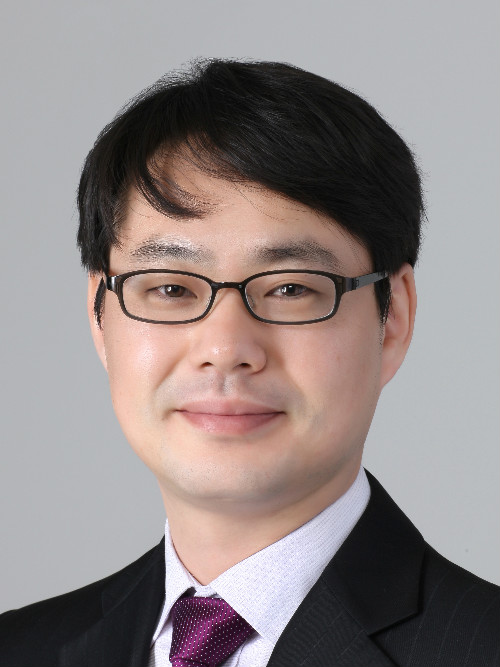 Prof. Chang Kyun LEE
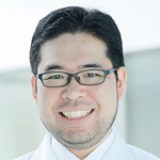 A/Prof. Jun MIYOSHI
Kyorin University
Kyung Hee University
JAPAN
KOREA
Dr. Shintaro SAGAMI
Prof. Yue LI
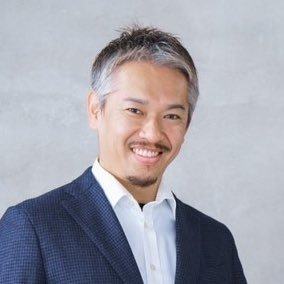 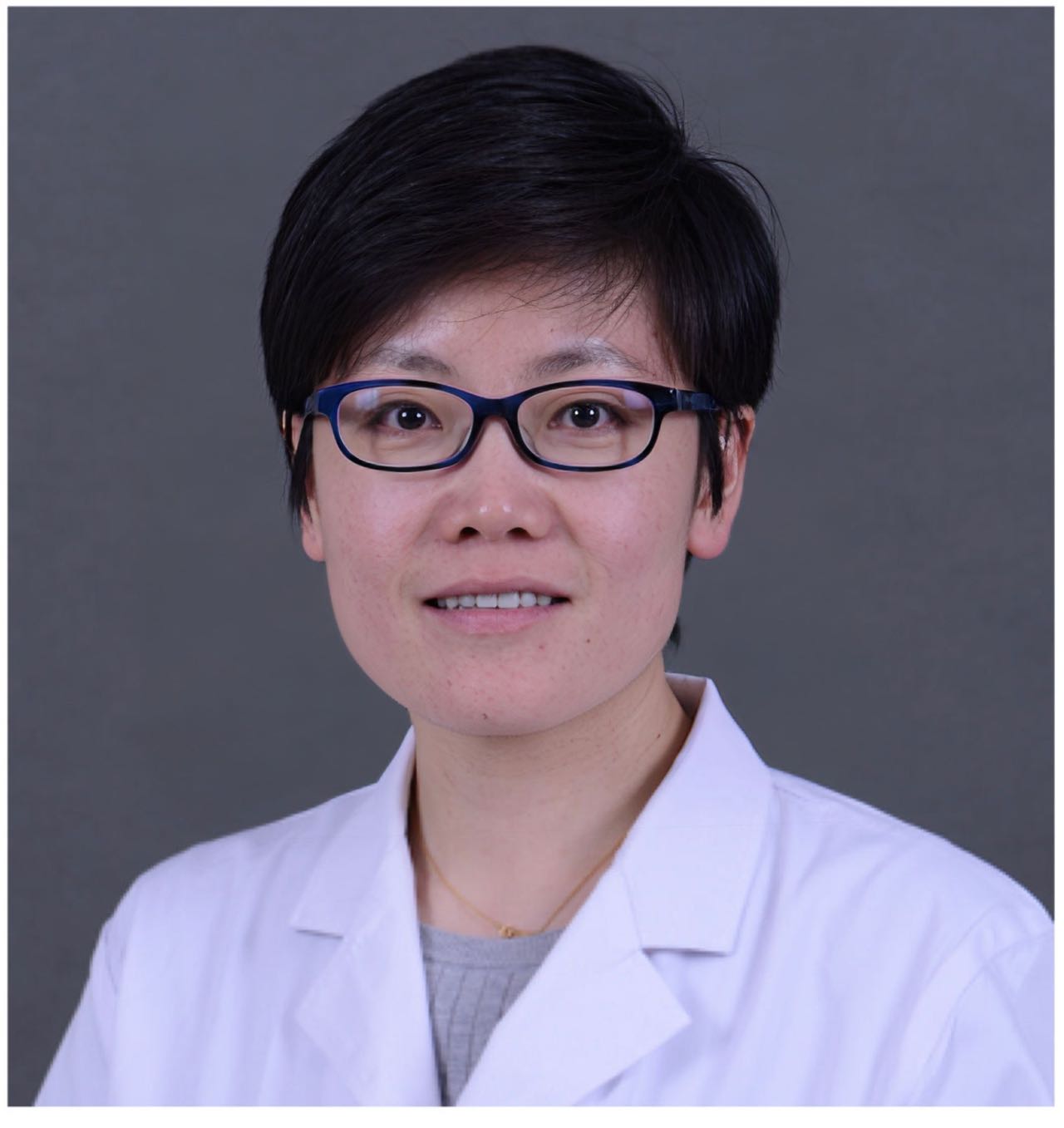 Kitasato University Kitasato Institute Hospital
Peking Union Medical College Hospital
CHINA
JAPAN
AOCC: Asian Organization for Crohn's & Colitis; IUS: Intestinal ultrasound; WG: working group.
3
Sample reporting form for IUS
Collated from: Jauregui-Amezaga, A., & Rimola, J. (2021). Life, 11(7), 603; Atkinson, N. S., et al. (2017). World journal of gastroenterology, 23(38), 6931; El-Nakeep S, Pozun A.(2022) [Internet] Available at: https://www.ncbi.nlm.nih.gov/books/NBK570568/  

BWT: bowel wall thickness; BWS: bowel wall stratification; IUS: intestinal ultrasonography
[Speaker Notes: Jauregui-Amezaga, A., & Rimola, J. (2021). Life, 11(7), 603.
Atkinson, N. S., et al. (2017). World journal of gastroenterology, 23(38), 6931.]
Other resources – videos and webinars
Advancements in Testing and Diagnosis for IBD. [Crohn's and Colitis Canada], Dec 11, 2019. Available at: https://www.youtube.com/watch?v=nsx_sFprtF0&list=PLvx9WjkKbU4M24gqY99H9Zy54ms9X-FYn&t=795s 

Bowel Ultrasound in Inflammatory bowel disease Session on Bowel Ultrasound. [Vishal Sharma, PGI IBD update], Mar 21, 2021. Available at: https://youtu.be/oO50ERN13nU

Webinar on Gastrointestinal ultrasound (GIUS). European Federation of Societies for Ultrasound in Medicine and Biology, June 11, 2020. Available at: https://efsumb.org/gastrointestinal-ultrasound-gius/
5